Disclose COI status at the end of the poster 
when giving a presentation at academic meetings.
　Form 1-B      How to Disclose COI status
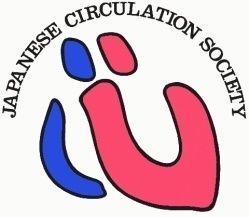 The authors have no financial conflicts of interest to disclose concerning the presentation.
or
COI Disclosure of First Author 
　  ①Consultation fees:　　　　　　　none
　　②stock ownership/profit:　　none
　　③patent fees:　　　　　　　　none
　　④remuneration for lecture:　　　none
　　⑤manuscript fees:　　　○○pharmaceutical company
　　⑥trust research/joint research funds:　　　○○pharmaceutical company
　　⑦scholarship fund:　○○pharmaceutical company
　　⑧Affiliation with Endowed Department:　yes（○○pharmaceuticals）
　　⑨Other remuneration such as gifts:　　none
If “yes”, give the name of company/organization past three years. There is no need to disclose the amount.